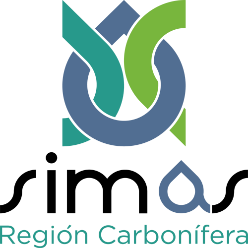 Sistema Intermunicipal de Aguas y Saneamiento de Múzquiz, San Juan de Sabinas y Sabinas, Coahuila
XXI Calendario de Sesiones Publicas
LEY DE ACCESO A LA INFORMACIÓN PÚBLICA Y PROTECCIÓN DE DATOS PERSONALES PARA EL ESTADO DE COAHUILA DE ZARAGOZA
Artículo 21. Las entidades públicas deberán mantener impresa para consulta directa y difundir, en su caso, a través de medios electrónicos la siguiente información:
XXI. El calendario de las sesiones o reuniones públicas a que se convoquen, y en su caso, la minuta o acta correspondiente
Calendario de sesiones del consejo SIMAS Región Carbonífera 2016
Enero 22
Febrero 18
Marzo 31
Abril 27
Mayo 25
Junio 29
Julio 27
Agosto 24
Septiembre 28
Octubre 26
Noviembre 30
Diciembre 28
Responsable de generar la información: Ramon Alberto Espinosa Garza
Fecha de Elaboración: 01 JULIO 2016